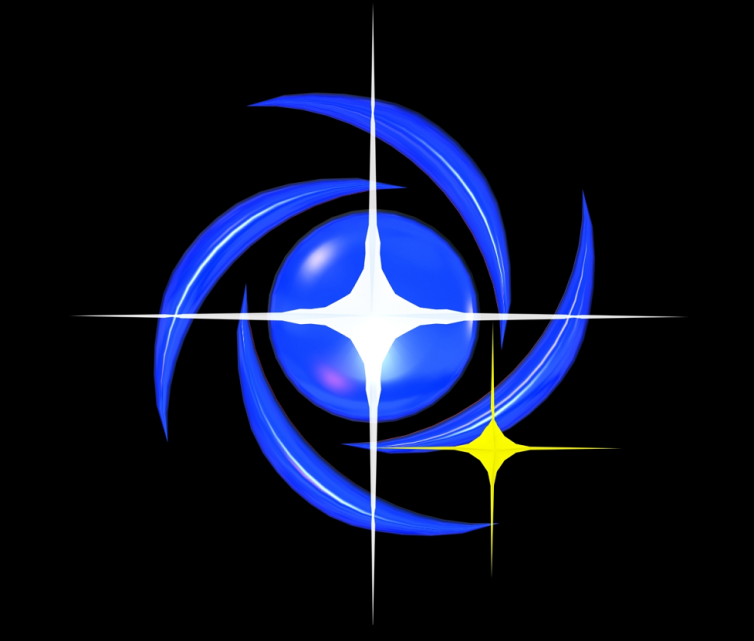 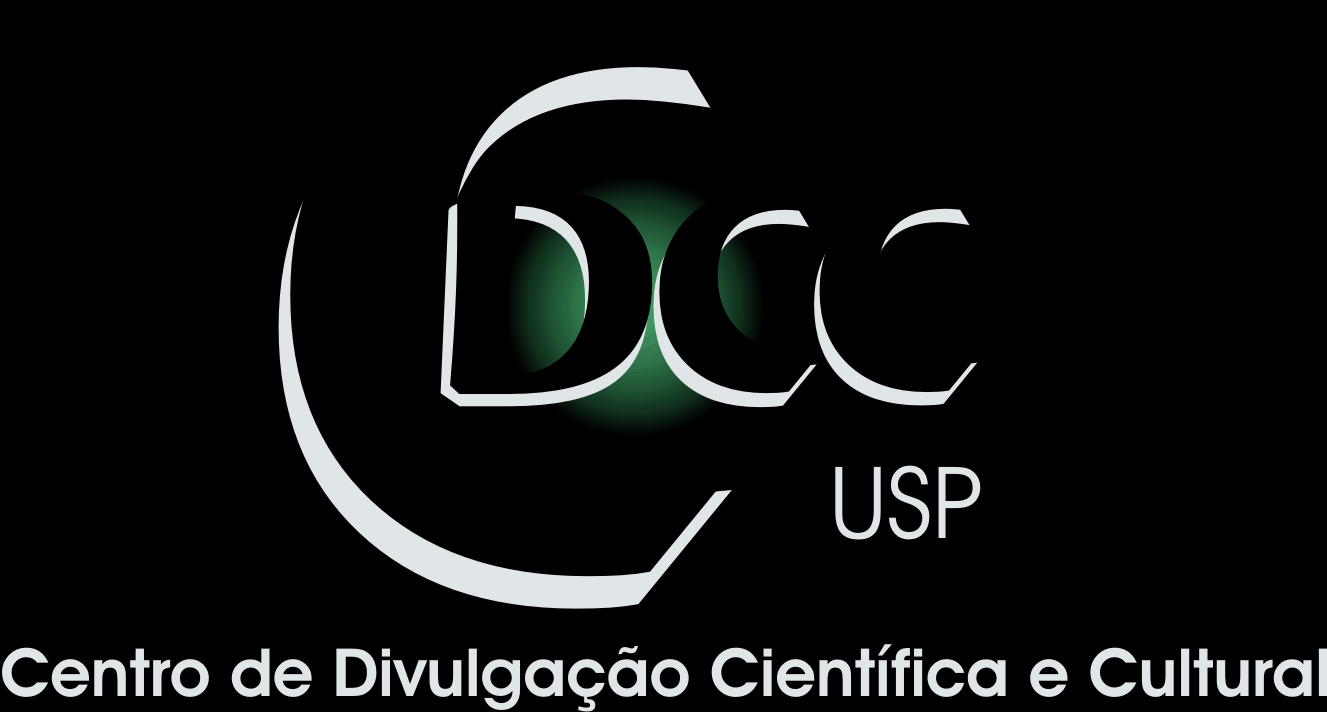 Centro de Divulgação da Astronomia
Observatório Dietrich Schiel
Via Láctea
Tamara Galindo Ferlintamaragferlin@gmail.com
Imagem de fundo: céu de São Carlos na data de fundação do observatório Dietrich Schiel (10/04/86, 20:00 TL) crédito: Stellarium
O nome vem da mitologia greco-romana
Para observar a Via Láctea, devemos procurar um lugar afastado dos grandes centros urbanos, com menos poluição luminosa
Galileu mostrou no séc. XVII que a Via Láctea tem “constituição estelar”
As regiões escuras, como o “Saco de Carvão” não são regiões sem estrelas e sim nuvens de gás que bloqueiam a luz das estrelas de fundo
É uma faixa que parece uma nuvem que cruza o céu... Dá impressão que é de leite: daí o nome
Para ver a Via Láctea, precisamos ir até um local longe das luzes da cidade
Quando a gente observa a Via Láctea com telescópio, vê que ela tem “constituição estelar”
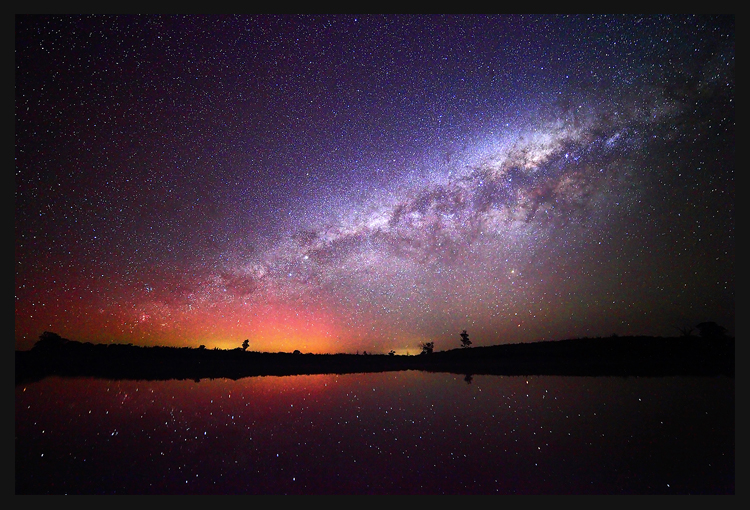 Crédito da imagem: http://www.capturingthenight.com/
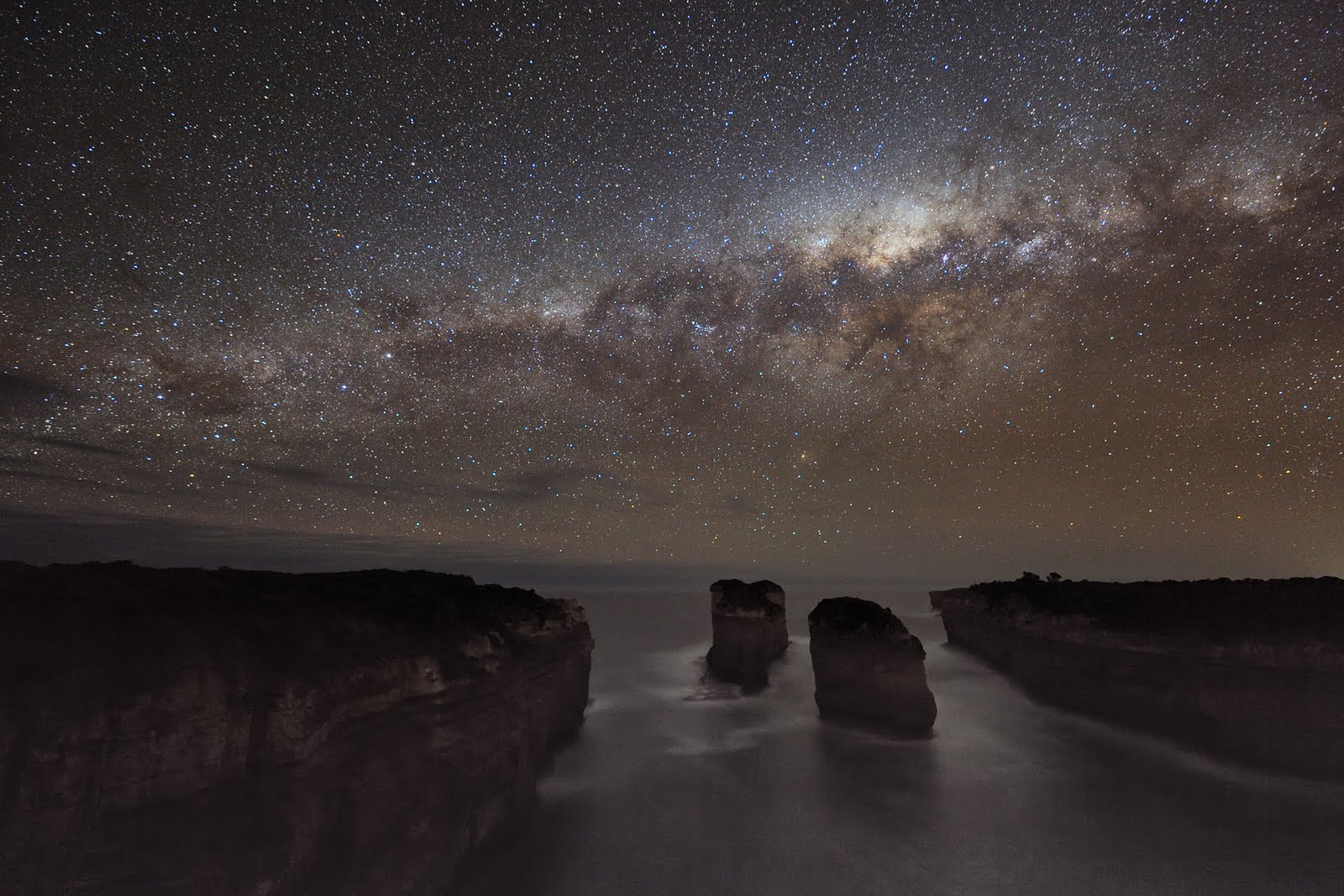 Crédito da imagem: Alex Cherney, disponível em http://apod.nasa.gov/apod/ap100823.html
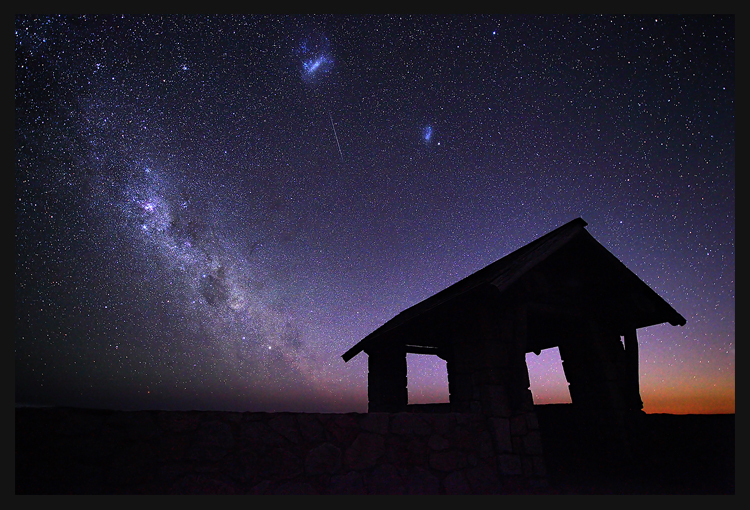 Crédito da imagem: http://www.capturingthenight.com/
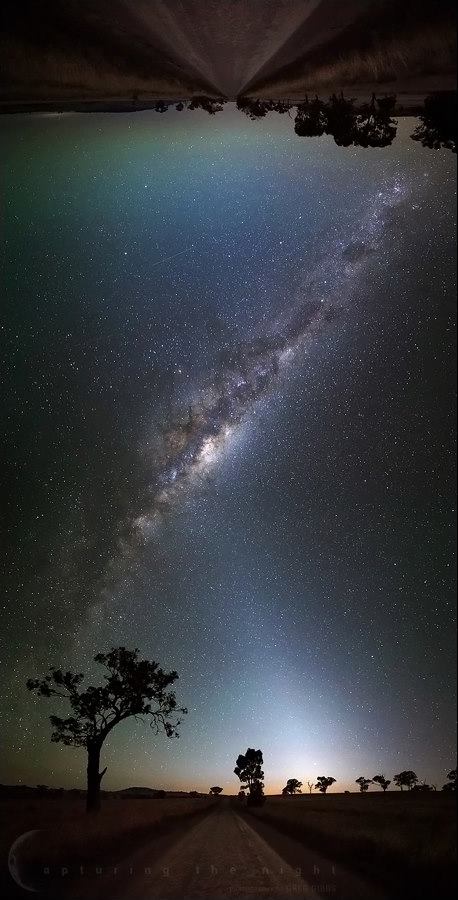 Crédito da imagem: http://www.capturingthenight.com/
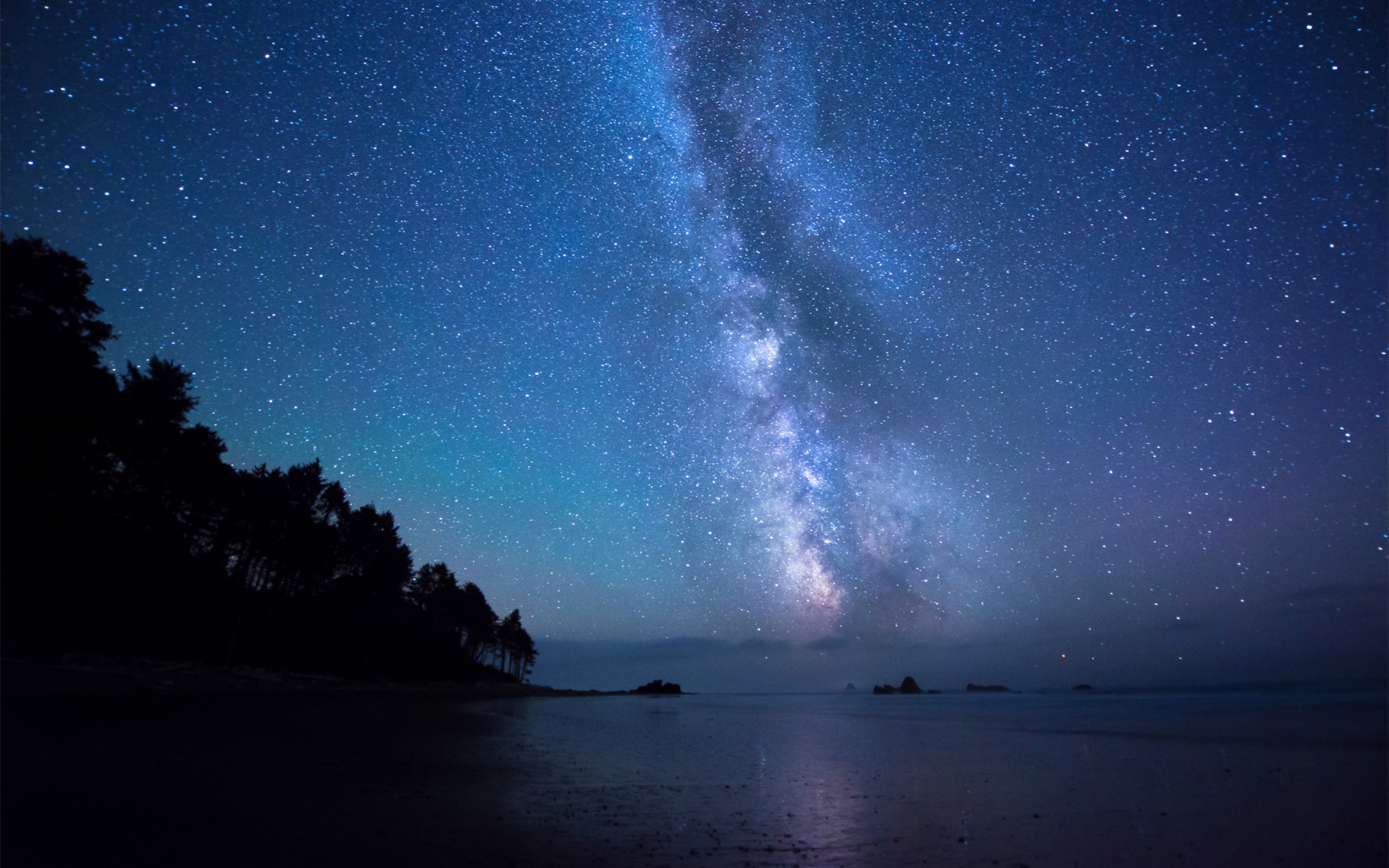 [Speaker Notes: Crédito da imagem: http://globeattractions.com/night-night-sky-stars-the-milky-way-sea-coast-nature/]
A maior parte das estrelas da Via Láctea está...
muito, muito, muito longe!
Longe?
Quanto?
Vamos pensar sobre a velocidade da Luz...
O ano-luz
Ondas
luminosas
300.000
km/s
c
Fóton
Percurso da luz durante 1 ano
1 ano-luz
9 trilhões e 500 bilhões de km
[Speaker Notes: Crédito da imagem: Prof. Roberto Boczko, com adaptações.]
Quanto tempo a luz leva para vir...
do Sol?
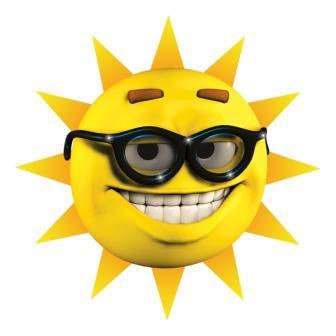 8 minutos
da estrela mais próxima depois do Sol?
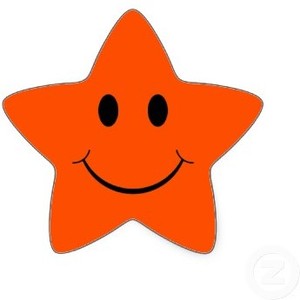 4 anos
das estrelas mais distantes da Via Láctea?
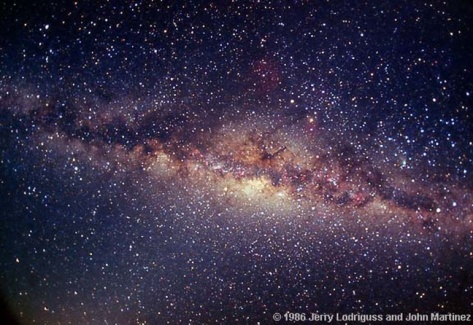 milhares de anos!
Crédito das imagens: Sol: http://wwwdevinin.blogspot.com; estrela: http:// www.polyvore.com; via láctea: Jerry Lodriguss e John Martinez
Aglomerados de estrelas jovens
400 a.l.
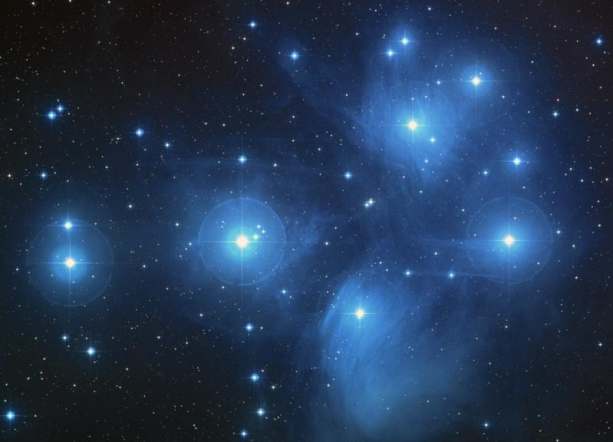 Aglomerados de estrelas velhas
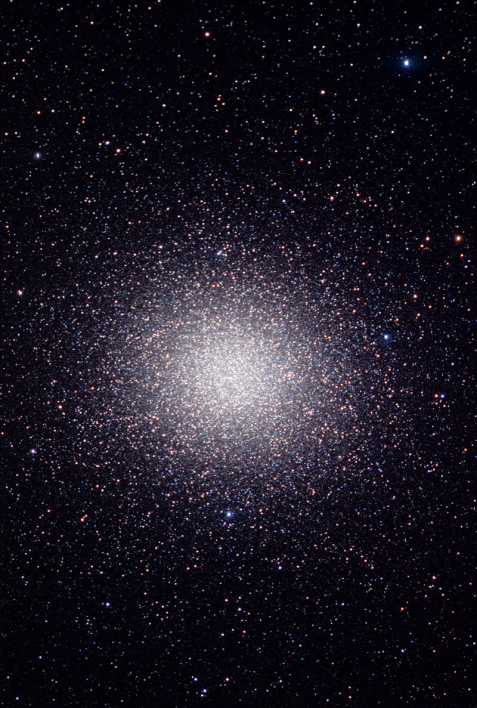 600 a.l.
Nuvens escuras
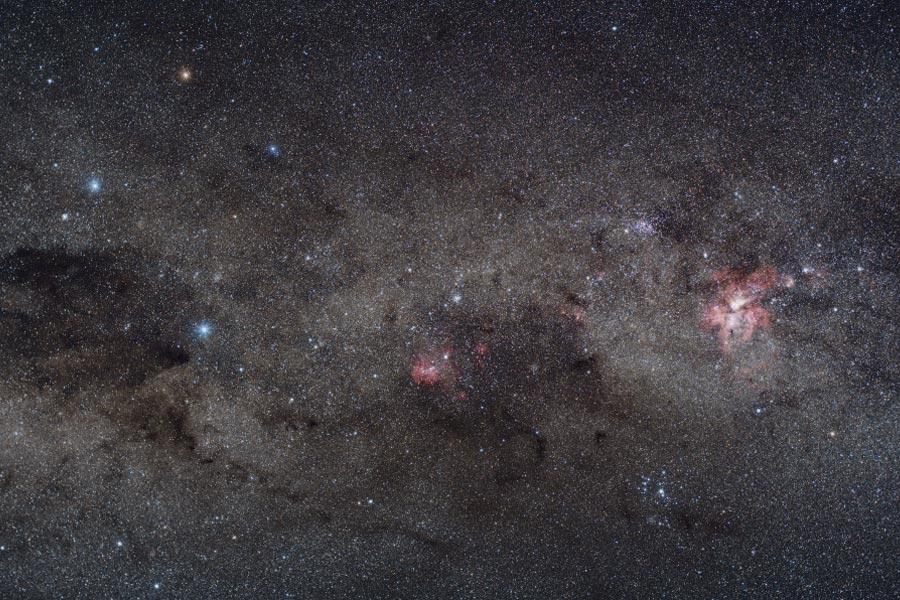 600 a.l.
Crédito das imagens: telescópio espacial Hubble
“Berçários” de estrelas
1500 a.l.
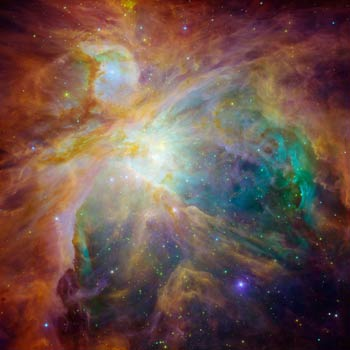 Nebulosas planetárias
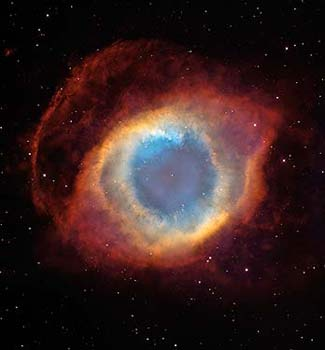 690 a.l
Restos de supernovas
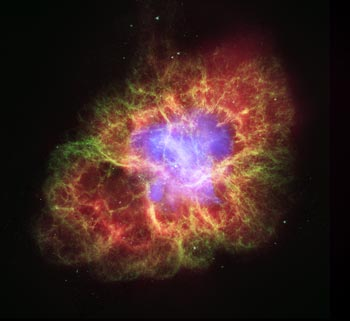 6500 a.l.
Crédito das imagens: telescópio espacial Hubble
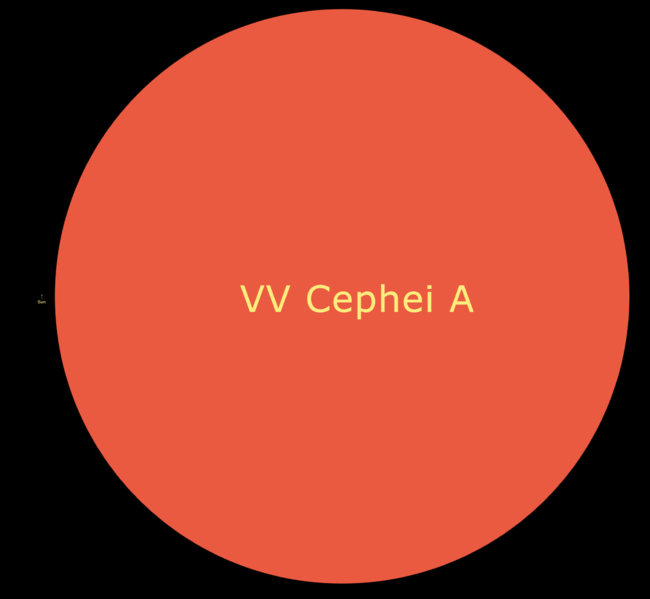 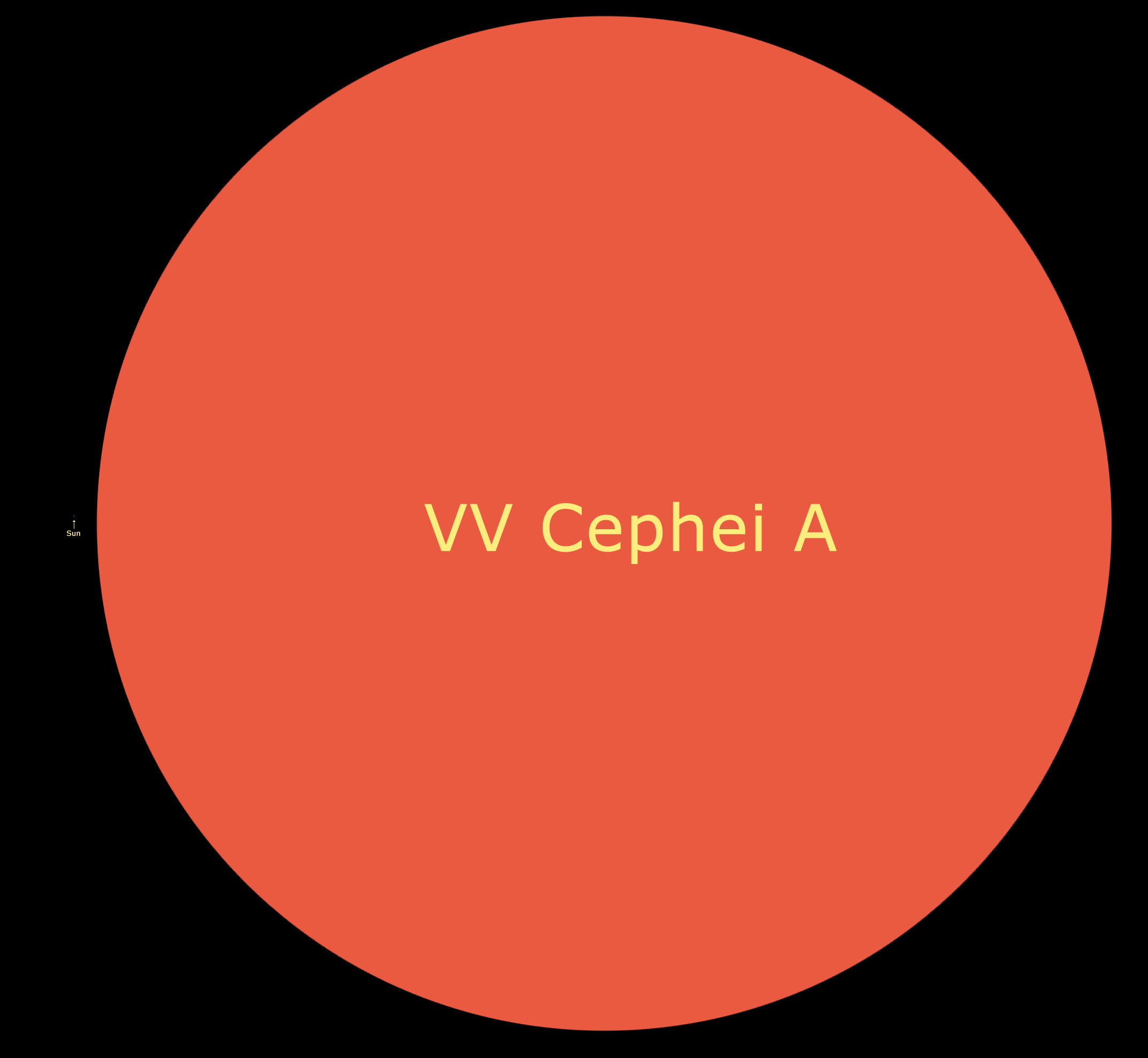 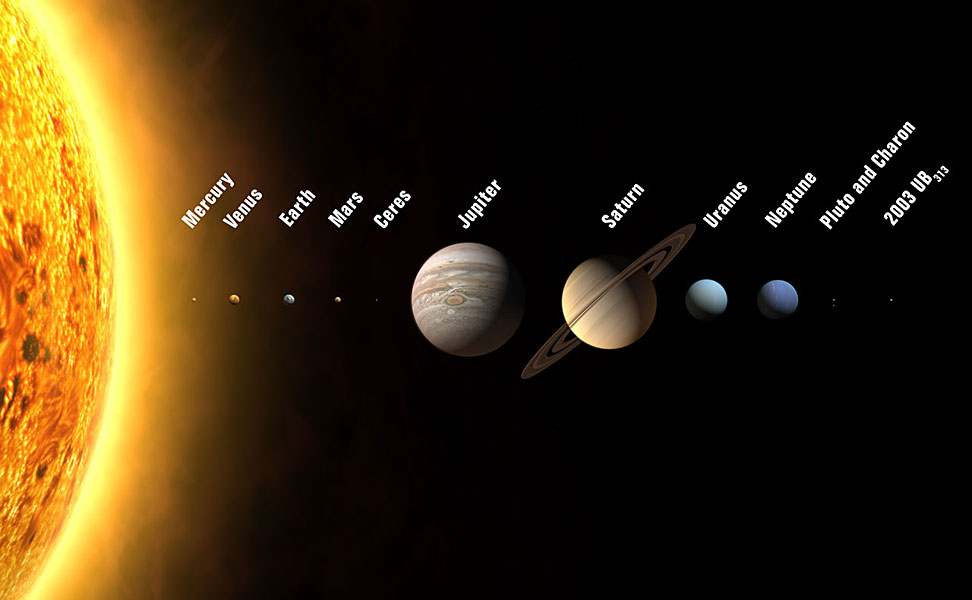 Plutão
Ceres
Makemake
Haumea
Éris
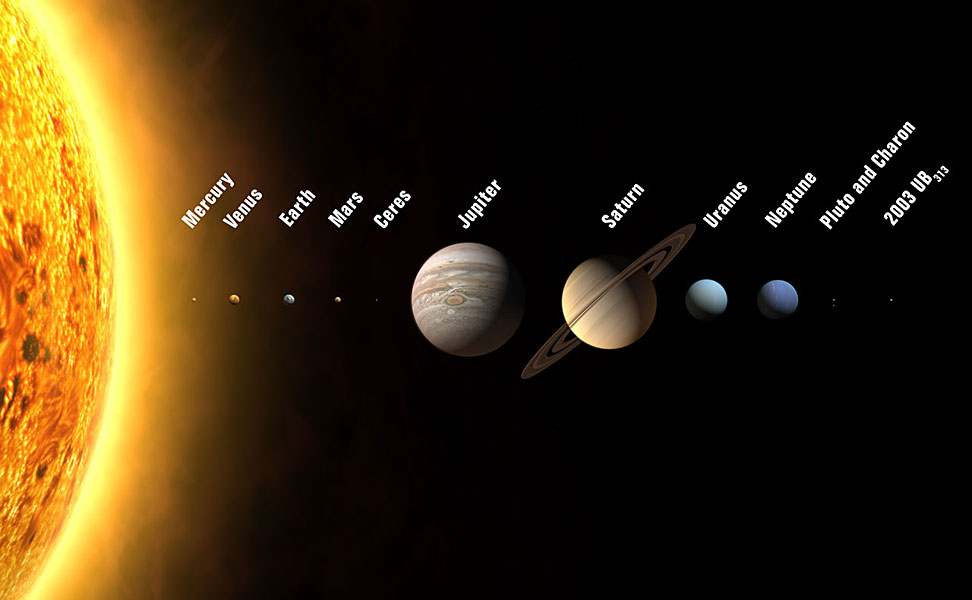 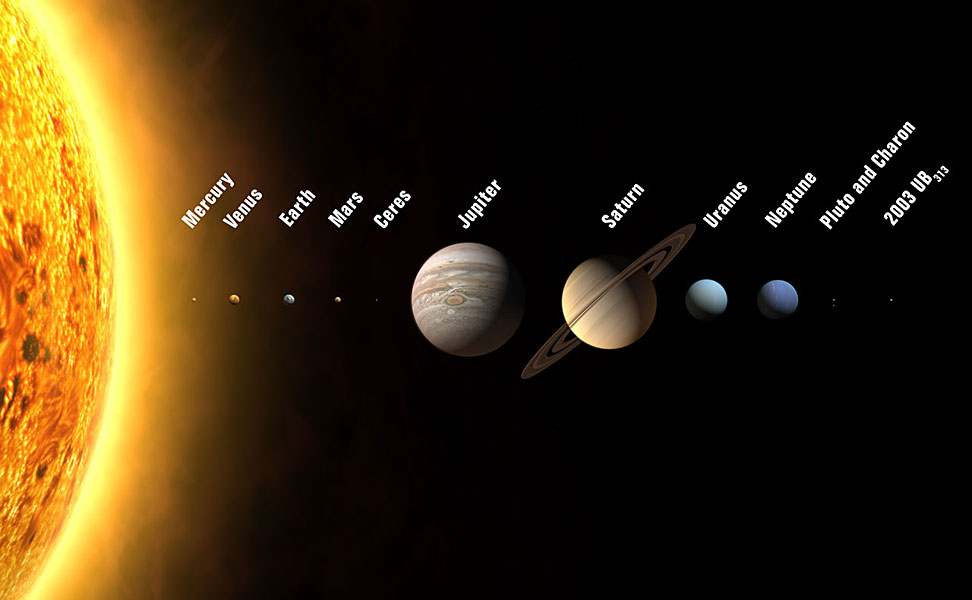 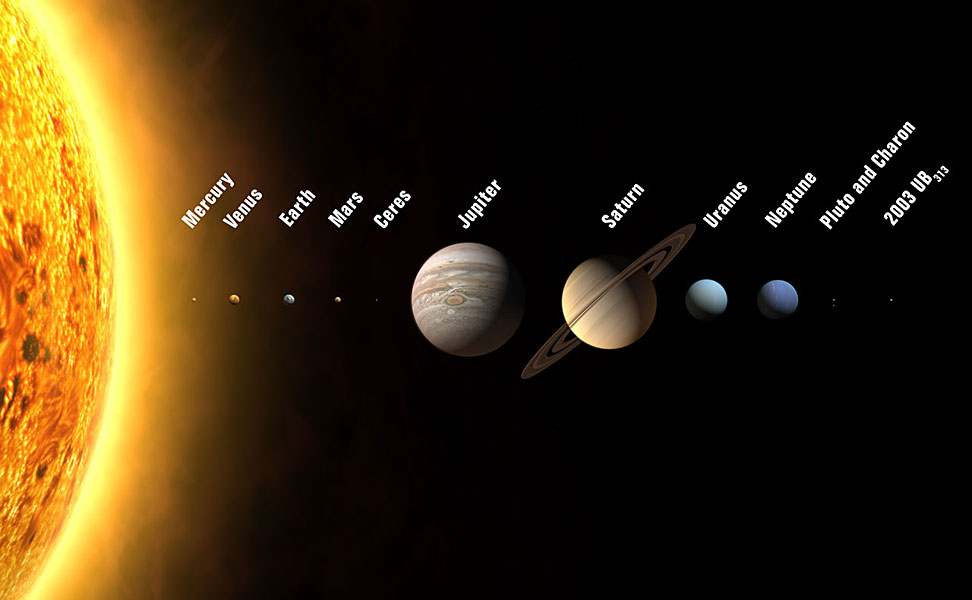 [Speaker Notes: Sistema Solar com os planetas anões;

Ceres (romano) ou Deméter (grego) -  deusa filha de Saturno, amante e irmã de Júpiter, irmã de Juno, Vesta, Neptuno e Plutão. Ceres era a deusa das colheitas e do amor maternal;

Caronte – Barqueiro do inferno mitologia romana;

Plutão – Rei do inferno;

Haumea - deusa do parto e da fertilidade na mitologia havaiana.

Makemake – deus polinésio da fertilidade e criador da humanidade.]
Cometas
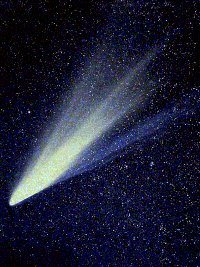 Asteroides
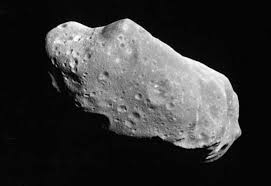 Meteoroides:
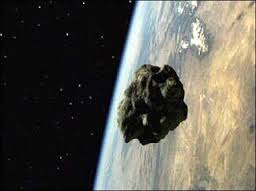 [Speaker Notes: São fragmentos de materiais que vagueiam pelo espaço que possuem dimensões significativamente menores que um asteroide e significativamente maiores que um átomo ou molécula., distinguindo-os dos asteroides- objetos maiores, ou da poeira interestelar- objetos micrométricos ou menores.]
E quem sabe:
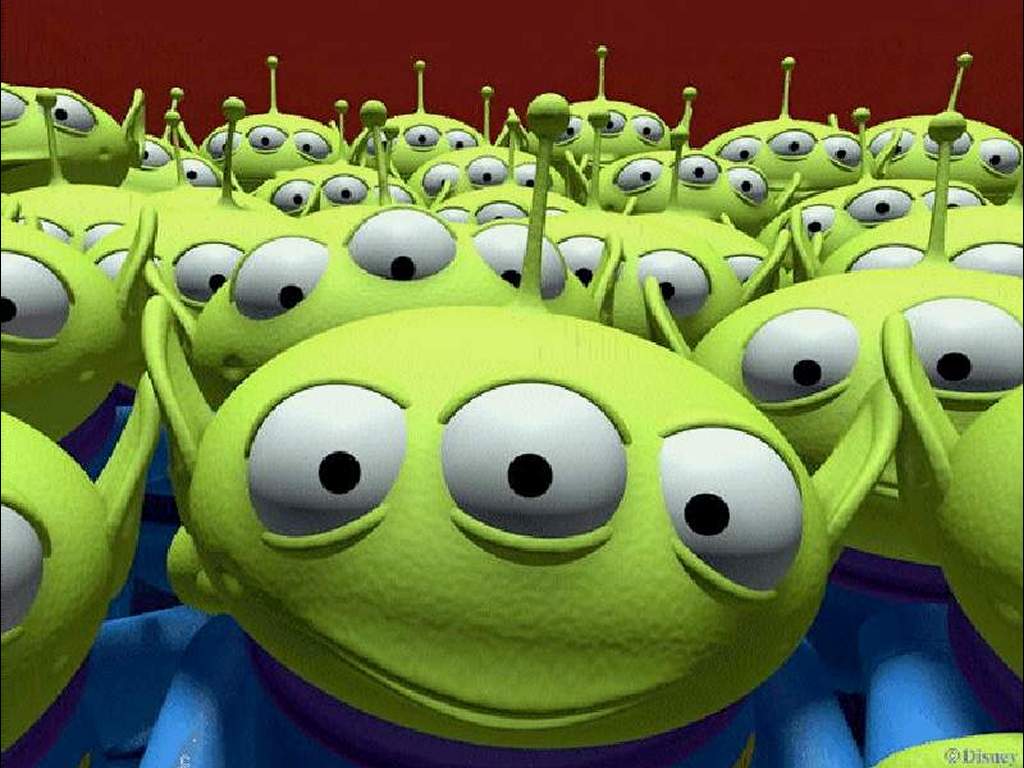 Vida!
Crédito da imagem: www.papeldeparede.etc.br
A Via Láctea: visão inclinada
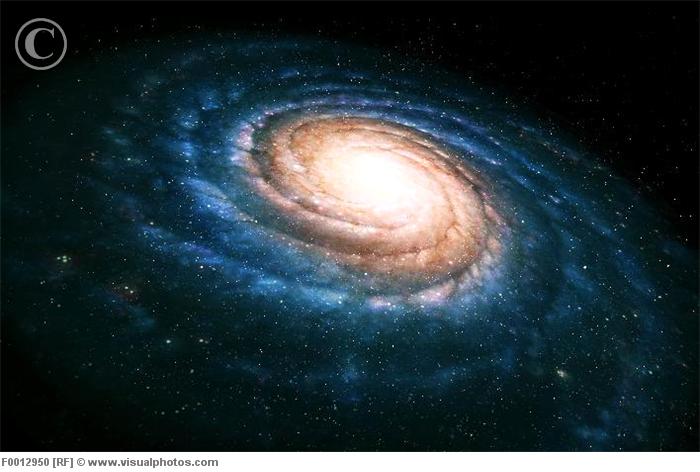 (visão artística)
Crédito da imagem: Mark Garlick, disponível em http://www.visualphotos.com
Como seria a Via Láctea de perfil
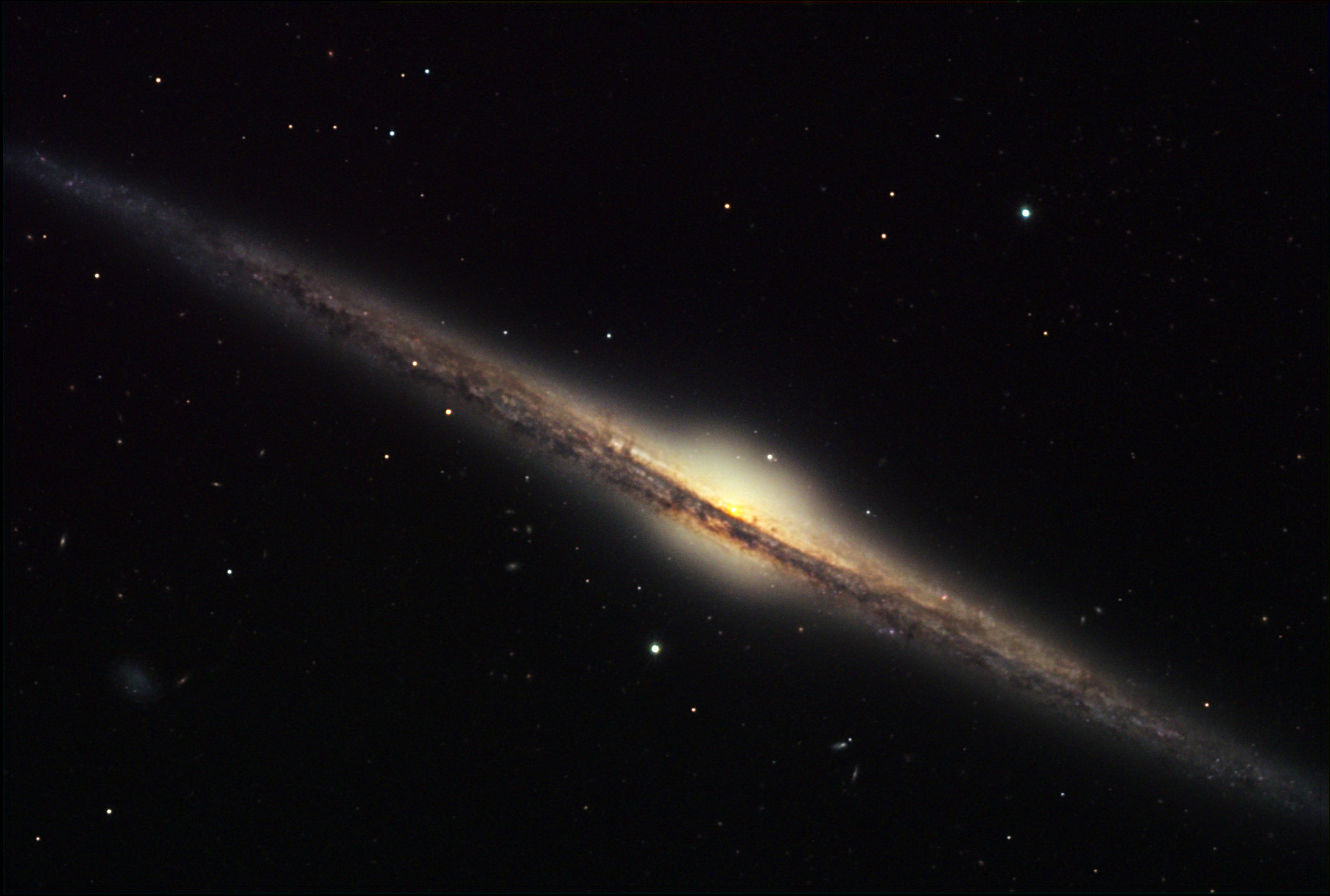 Crédito da imagem: Bruce Hugo e Leslie Gaul/Adam Block/NOAO/AURA/NSF
A Via Láctea vista de frente
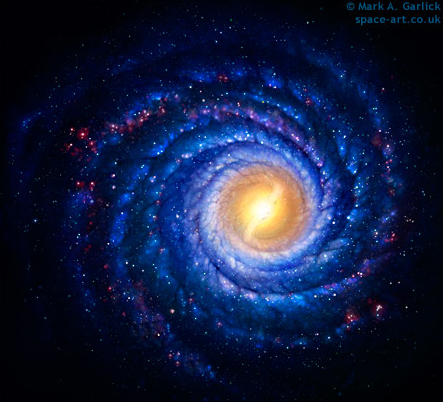 100 mil anos-luz
(visão artística)
Onde está o Sol na Via Láctea?
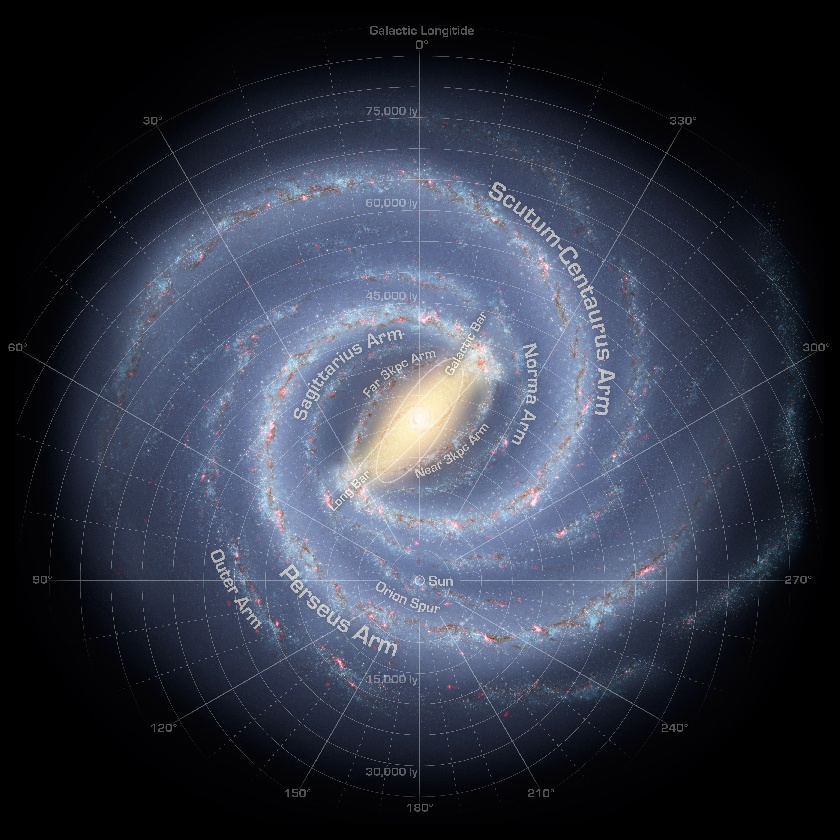 26 mil anos-luz
Posição do Sol
Braços espirais
Crédito da imagem: NASA
E depois da Via Láctea, o que há?
espirais
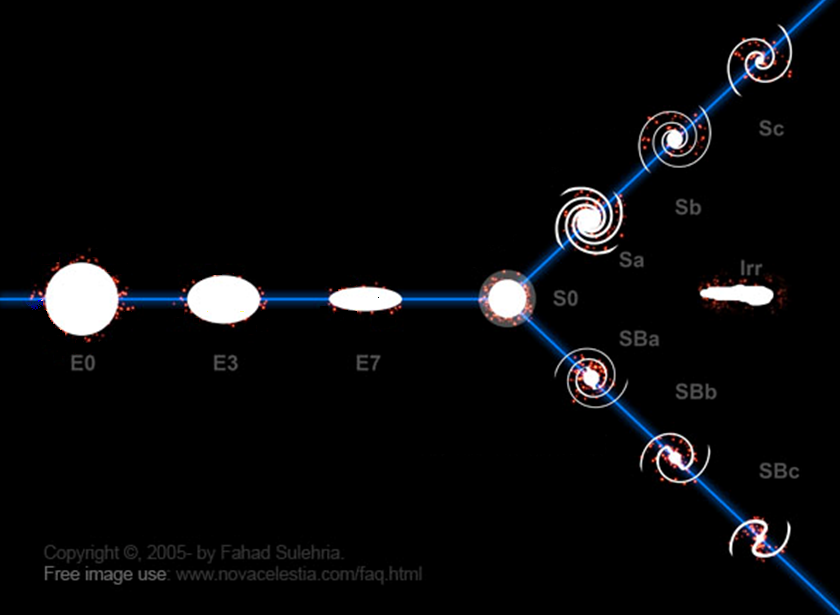 Classificação de Hubble
lenticulares
irregulares
elípticas
espirais barradas
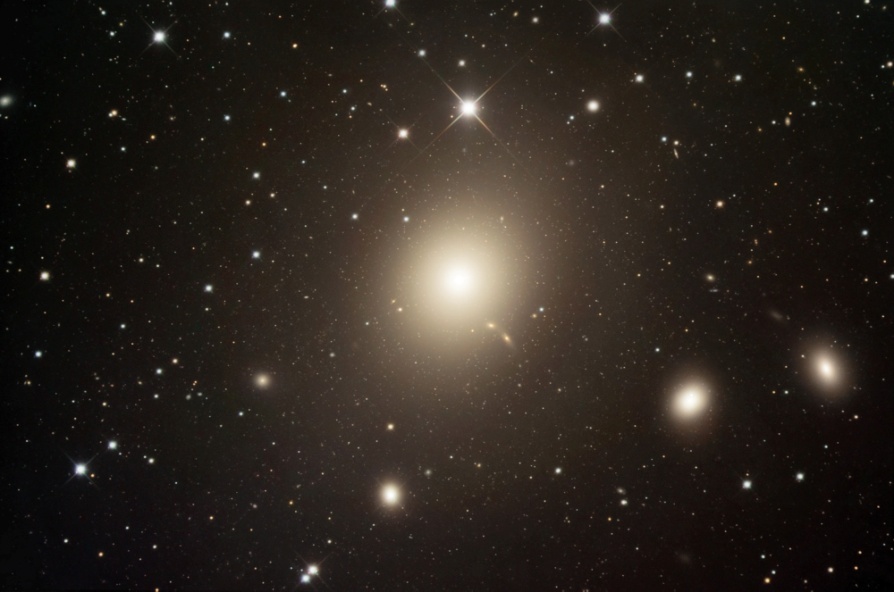 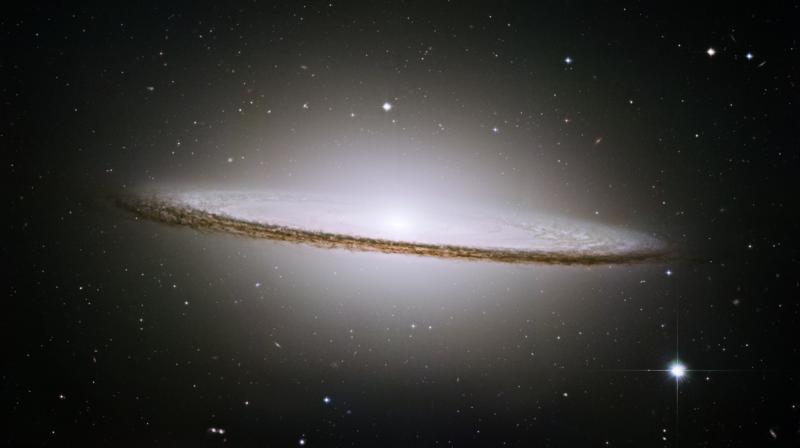 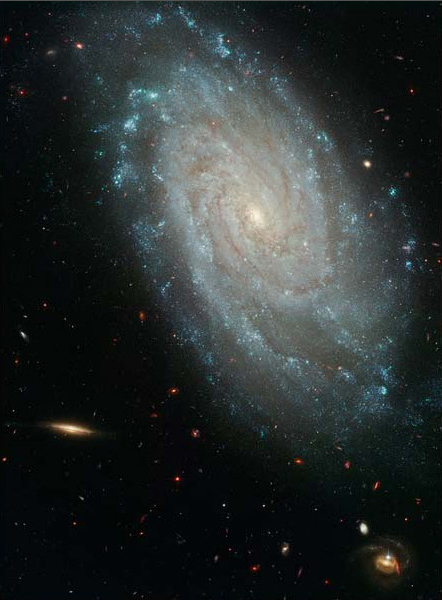 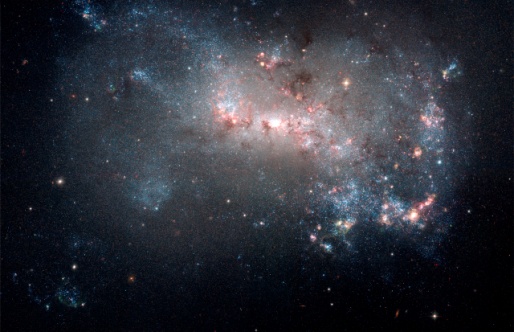 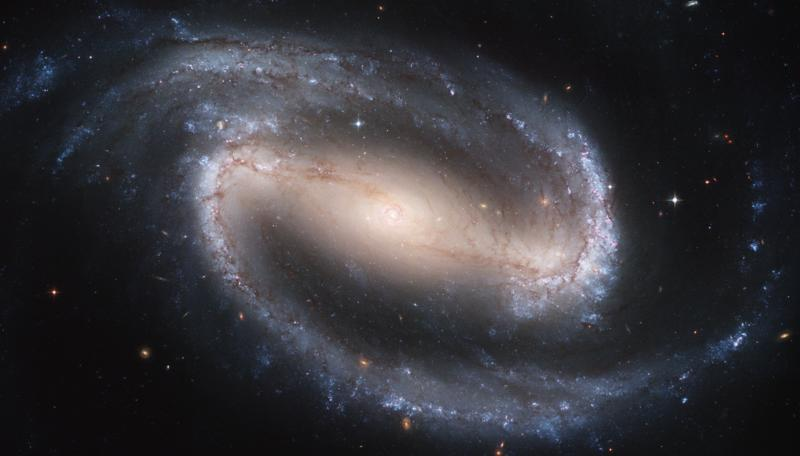 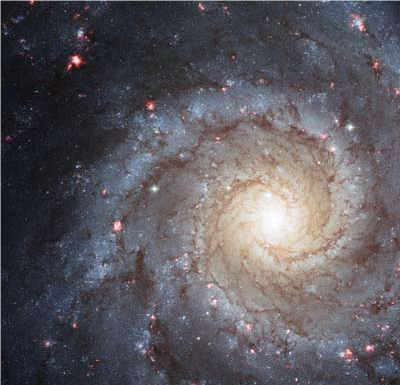 Crédito da imagem: Telescópio Espacial Hubble
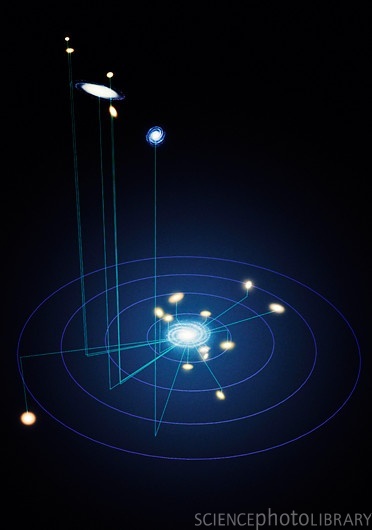 Galáxia de Andrômeda
Via Láctea
2 milhões de anos-luz
O Grupo Local de Galáxias
O universo conhecido
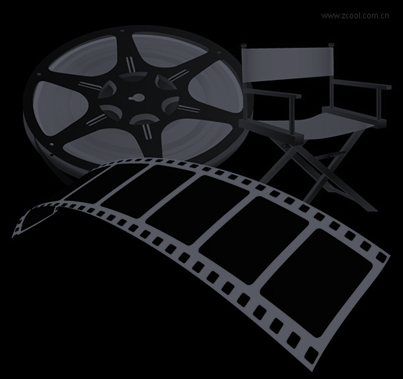 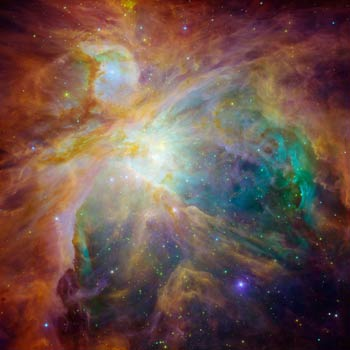 Nebulosa de Órion:
Tipo: região HII
Distância: 1500 a.l.
Constelação: Órion
Crédito da imagem: Telescópio Espacial Hubble
Nebulosa da Hélice, NGC 7293:

Tipo: nebulosa planetária

Distância: 690 a.l. 

Constelação: Aquário
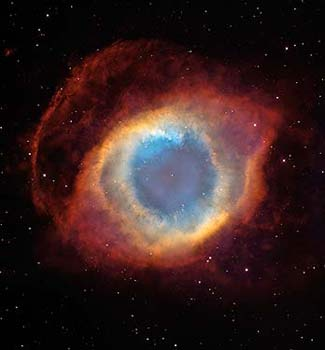 Crédito da imagem: Telescópio Espacial Hubble
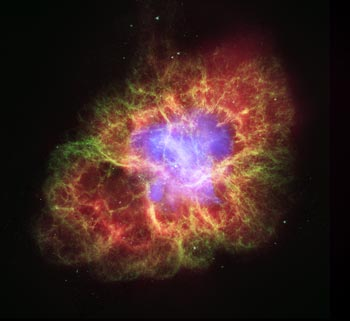 Nebulosa do caranguejo, M1:
 
Tipo: remanescente 
de supernova

Distância: 6500 a.l.

Constelação: Touro
Crédito da imagem: Telescópio Espacial Hubble
Plêiades, M45: 

Tipo: aglomerado aberto

Distância: 400 a.l.

Constelação: Touro
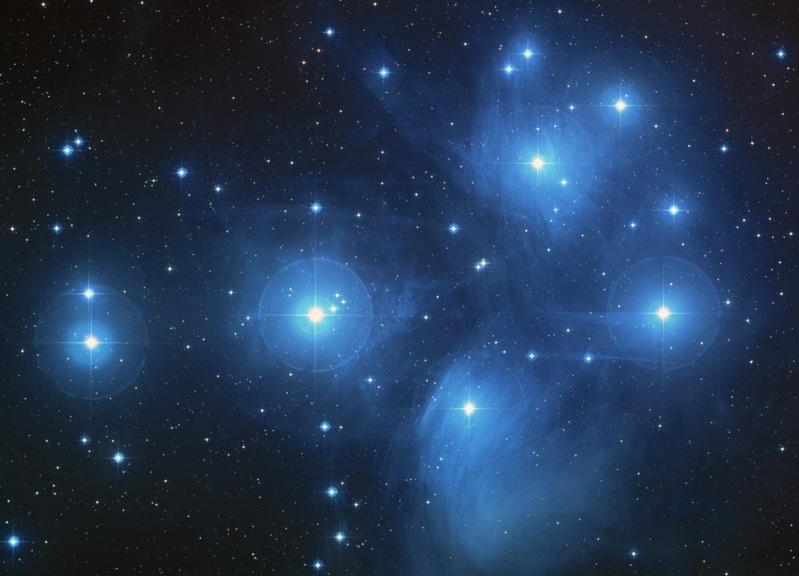 Crédito da imagem: Telescópio Espacial Hubble
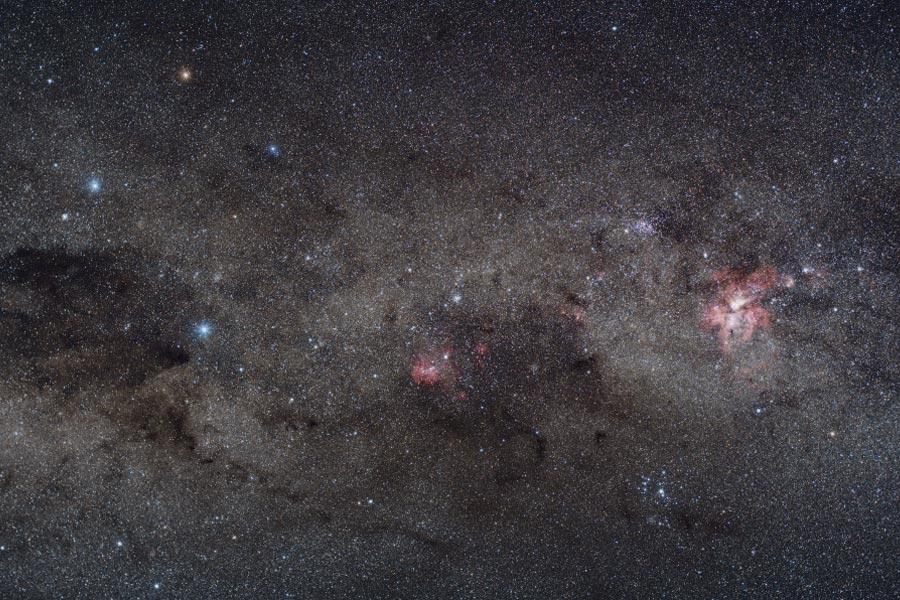 Nebulosa do “Saco de Carvão”
 
Tipo: nuvem molecular

Distância: 600 a.l.

Constelação: Cruzeiro do Sul
Crédito da imagem:Yuri Beletsky, disponível em http://apod.nasa.gov/apod/ap080707.html
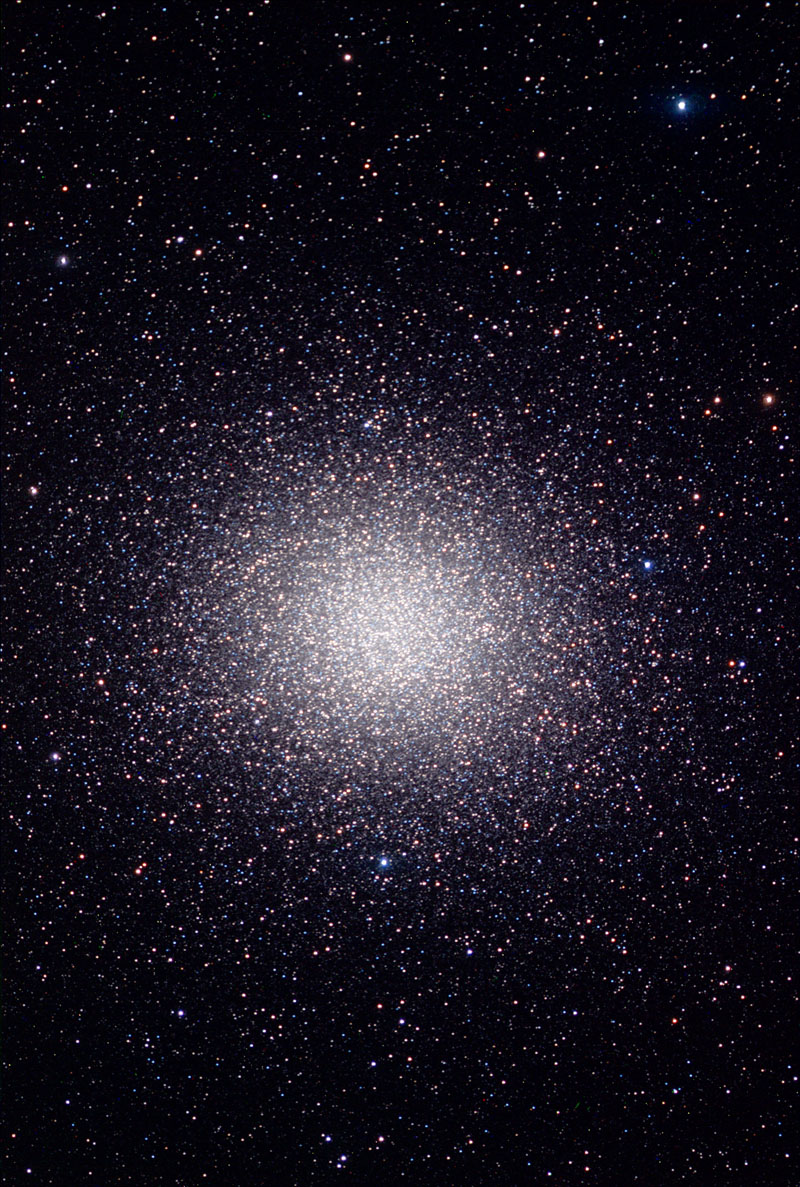 Omega Centauri: 

Tipo: aglomerado globular

Distância: 17300 a.l.

Constelação: Centauro
Crédito da imagem: Telescópio Espacial Hubble